Entity- & Topic-BasedInformation Ordering
Ling 573
Systems and Applications
May 4, 2017
Roadmap
Entity-based cohesion model:
Models entity based transitions

Topic-based cohesion model:
Models sequence of topic transitions

Ordering as optimization
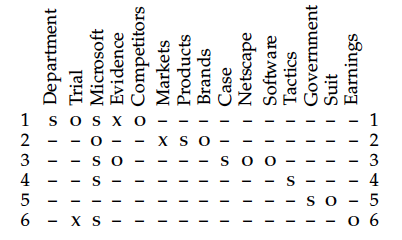 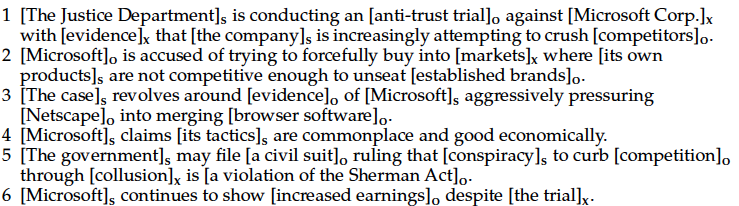 Vector Representation
Document vector:
Length: # of transition types
Values: Probabilities of each transition type




Can vary by transition types:
E.g. most frequent; all transitions of some length, etc
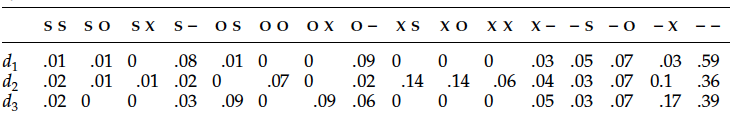 Dependencies & Comparisons
Tools needed:
Dependencies & Comparisons
Tools needed:
Coreference:  Link mentions
Full automatic coref system vs
Dependencies & Comparisons
Tools needed:
Coreference:  Link mentions
Full automatic coref system vs
Noun clusters based on lexical match

Grammatical role: 
Extraction based on dependency parse (+passive rule) vs
Dependencies & Comparisons
Tools needed:
Coreference:  Link mentions
Full automatic coref system vs
Noun clusters based on lexical match

Grammatical role: 
Extraction based on dependency parse (+passive rule) vs
Simple present vs absent (X, _)
Dependencies & Comparisons
Tools needed:
Coreference:  Link mentions
Full automatic coref system vs
Noun clusters based on lexical match

Grammatical role: 
Extraction based on dependency parse (+passive rule) vs
Simple present vs absent (X, _)
Salience:
Distinguish focused vs not:?
Dependencies & Comparisons
Tools needed:
Coreference:  Link mentions
Full automatic coref system vs
Noun clusters based on lexical match

Grammatical role: 
Extraction based on dependency parse (+passive rule) vs
Simple present vs absent (X, _)
Salience:
Distinguish focused vs not: By frequency
Build different transition models by saliency group
Experiments & Analysis
Trained SVM: 
Salient: >= 2 occurrences; Transition length: 2
Train/Test: Is higher manual score set higher by system?
Feature comparison:  DUC summaries
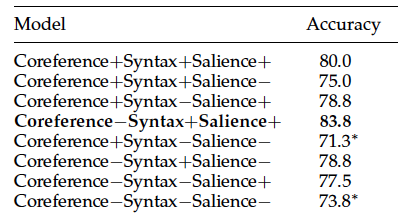 Discussion
Best results:
Use richer syntax and salience models
But NOT coreference (though not significant)
Why?
Discussion
Best results:
Use richer syntax and salience models
But NOT coreference (though not significant)
Why:  Automatic summaries in training, unreliable coref
Worst results:
Significantly worse with both simple syntax, no salience
Extracted sentences still parse reliably
Still not horrible: 74% vs 84%
Discussion
Best results:
Use richer syntax and salience models
But NOT coreference (though not significant)
Why?  Automatic summaries in training, unreliable coref
Worst results:
Significantly worse with both simple syntax, no salience
Extracted sentences still parse reliably
Still not horrible: 74% vs 84%
Much better than LSA model (52.5%)
Learning curve shows 80-100 pairs good enough
State-of-the-Art Comparisons
Two comparison systems:

Latent Semantic Analysis (LSA)


Barzilay & Lee (2004)
Comparison I
LSA model:
Motivation: Lexical gaps
Comparison I
LSA model:
Motivation: Lexical gaps
Pure surface word match misses similarity
Comparison I
LSA model:
Motivation: Lexical gaps
Pure surface word match misses similarity
Discover underlying concept representation
Based on distributional patterns
Comparison I
LSA model:
Motivation: Lexical gaps
Pure surface word match misses similarity
Discover underlying concept representation
Based on distributional patterns

Create term x document matrix over large news corpus
Comparison I
LSA model:
Motivation: Lexical gaps
Pure surface word match misses similarity
Discover underlying concept representation
Based on distributional patterns

Create term x document matrix over large news corpus
Perform SVD to create 100-dimensional dense matrix
Comparison I
LSA model:
Motivation: Lexical gaps
Pure surface word match misses similarity
Discover underlying concept representation
Based on distributional patterns

Create term x document matrix over large news corpus
Perform SVD to create 100-dimensional dense matrix

Score summary as:
Sentence represented as mean of its word vectors
Average of cosine similarity scores of adjacent sents
Local “concept” similarity score
“Catching the Drift”
Barzilay and Lee, 2004 (NAACL best paper)
Intuition:
Stories:
Composed of topics/subtopics

Unfold in systematic sequential way

Can represent ordering as sequence modeling over topics
“Catching the Drift”
Barzilay and Lee, 2004 (NAACL best paper)
Intuition:
Stories:
Composed of topics/subtopics

Unfold in systematic sequential way

Can represent ordering as sequence modeling over topics
Approach: HMM over topics
Strategy
Lightly supervised approach:

Learn topics in unsupervised way from data
Assign sentences to topics
Strategy
Lightly supervised approach:

Learn topics in unsupervised way from data
Assign sentences to topics

Learn sequences from document structure
Given clusters, learn sequence model over them
Strategy
Lightly supervised approach:

Learn topics in unsupervised way from data
Assign sentences to topics

Learn sequences from document structure
Given clusters, learn sequence model over them

No explicit topic labeling, no hand-labeling of sequence
Topic Induction
How can we induce a set of topics from doc set?
Assume we have multiple documents in a domain
Topic Induction
How can we induce a set of topics from doc set?
Assume we have multiple documents in a domain

Unsupervised approach:?
Topic Induction
How can we induce a set of topics from doc set?
Assume we have multiple documents in a domain

Unsupervised approach:? Clustering
Similarity measure?
Topic Induction
How can we induce a set of topics from doc set?
Assume we have multiple documents in a domain

Unsupervised approach:? Clustering
Similarity measure?
Cosine similarity over word bigrams

Assume some irrelevant/off-topic sentences
Merge clusters with few members into “etcetera” cluster
Topic Induction
How can we induce a set of topics from doc set?
Assume we have multiple documents in a domain

Unsupervised approach:? Clustering
Similarity measure?
Cosine similarity over word bigrams

Assume some irrelevant/off-topic sentences
Merge clusters with few members into “etcetera” cluster
Result: m topics, defined by clusters
Induced Topics
Example earthquake topic
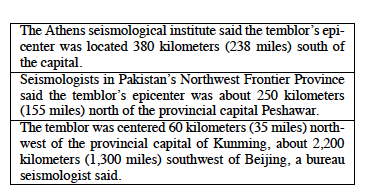 Sequence Modeling
Hidden Markov Model
States
Sequence Modeling
Hidden Markov Model
States = Topics
State m: special insertion state

Transition probabilities:
Evidence for ordering?
Sequence Modeling
Hidden Markov Model
States = Topics
State m: special insertion state

Transition probabilities:
Evidence for ordering? 
Document ordering
Sentence from topic a appears before sentence from topic b
Sequence Modeling
Hidden Markov Model
States = Topics
State m: special insertion state

Transition probabilities:
Evidence for ordering? 
Document ordering
Sentence from topic a appears before sentence from topic b
Sequence Modeling II
Emission probabilities:
Standard topic state:
Probability of observation given state (topic)
Sequence Modeling II
Emission probabilities:
Standard topic state:
Probability of observation given state (topic)
Probability of sentence under topic-specific bigram LM
Bigram probabilities
Sequence Modeling II
Emission probabilities:
Standard topic state:
Probability of observation given state (topic)
Probability of sentence under topic-specific bigram LM
Bigram probabilities
Sequence Modeling II
Emission probabilities:
Standard topic state:
Probability of observation given state (topic)
Probability of sentence under topic-specific bigram LM
Bigram probabilities


Etcetera state:
Forced complementary to other states
Sequence Modeling III
Viterbi re-estimation:
Intuition: Refine clusters, etc based on sequence info
Sequence Modeling III
Viterbi re-estimation:
Intuition: Refine clusters, etc based on sequence info

Iterate:
Run Viterbi decoding over original documents

Assign each sentence to cluster most likely to generate it

Use new clustering to recompute transition/emission
Sequence Modeling III
Viterbi re-estimation:
Intuition: Refine clusters, etc based on sequence info

Iterate:
Run Viterbi decoding over original documents

Assign each sentence to cluster most likely to generate it

Use new clustering to recompute transition/emission 
Until stable (or fixed iterations)
Sentence Ordering Comparison
Restricted domain text: 
Separate collections of earthquake, aviation accidents
LSA predictions:
Sentence Ordering Comparison
Restricted domain text: 
Separate collections of earthquake, aviation accidents
LSA predictions: which order has higher score
Topic/content model:
Sentence Ordering Comparison
Restricted domain text: 
Separate collections of earthquake, aviation accidents
LSA predictions: which order has higher score
Topic/content model: highest probability under HMM
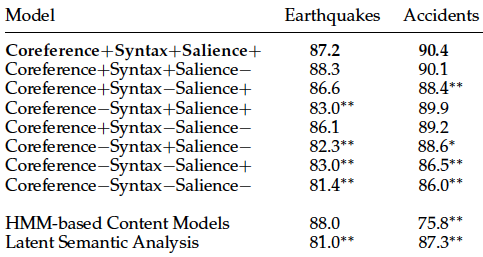 Examples
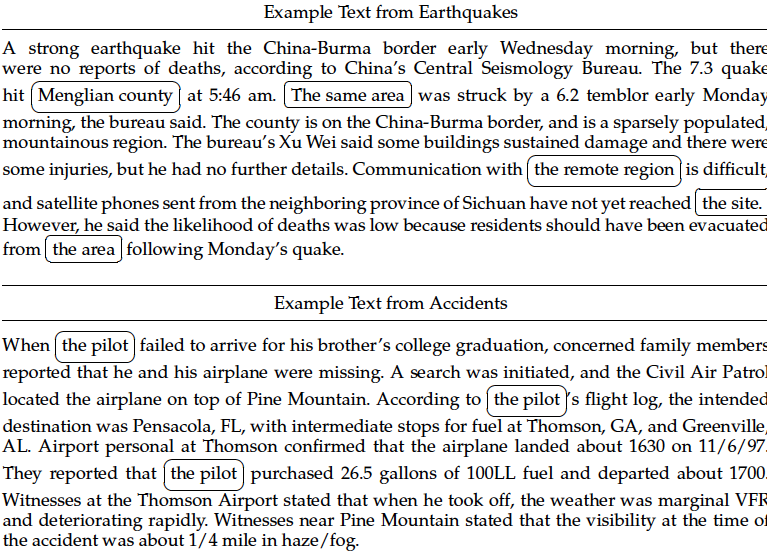 hi
Summary Coherence Scoring Comparison
Domain independent:
Too little data per domain to estimate topic-content model
Train: 144 pairwise summary rankings
Test: 80 pairwise summary rankings
Summary Coherence Scoring Comparison
Domain independent:
Too little data per domain to estimate topic-content model
Train: 144 pairwise summary rankings
Test: 80 pairwise summary rankings

Entity grid model (best):  83.8%

LSA model: 52.5%

Likely issue:
Summary Coherence Scoring Comparison
Domain independent:
Too little data per domain to estimate topic-content model
Train: 144 pairwise summary rankings
Test: 80 pairwise summary rankings

Entity grid model (best):  83.8%

LSA model: 52.5%

Likely issue:
Bad auto summaries highly repetitive 
Summary Coherence Scoring Comparison
Domain independent:
Too little data per domain to estimate topic-content model
Train: 144 pairwise summary rankings
Test: 80 pairwise summary rankings

Entity grid model (best):  83.8%

LSA model: 52.5%

Likely issue:
Bad auto summaries highly repetitive  
High inter-sentence similarity
Ordering as Optimization
Given a set of sentences to order
Define a local pairwise coherence score b/t sentences
Compute a total order optimizing local distances
Can we do this efficiently?
Ordering as Optimization
Given a set of sentences to order
Define a local pairwise coherence score b/t sentences
Compute a total order optimizing local distances
Can we do this efficiently?
Optimal ordering of this type is equivalent to TSP
Traveling Salesperson Problem:  Given a list of cities and distances between cities, find the shortest route that visits each city exactly once and returns to the origin city.
Ordering as Optimization
Given a set of sentences to order
Define a local pairwise coherence score b/t sentences
Compute a total order optimizing local distances
Can we do this efficiently?
Optimal ordering of this type is equivalent to TSP
Traveling Salesperson Problem:  Given a list of cities and distances between cities, find the shortest route that visits each city exactly once and returns to the origin city.
TSP is NP-complete  (NP-hard)
Ordering as TSP
Can we do this practically?
DUC Summaries were 250 words, so 6-10 sentences
10 sentences have how many possible orders
Ordering as TSP
Can we do this practically?
DUC summaries were 250 words, so 6-10 sentences
10 sentences have how many possible orders? O(n!)
Not impossible

Alternatively,
Ordering as TSP
Can we do this practically?
DUC summaries are 250 words, so 6-10 sentences
10 sentences have how many possible orders? O(n!)
Not impossible

Alternatively,
Use an approximation methods
Take the best of a sample
CLASSY 2006
Formulates ordering as TSP
Requires pairwise sentence distance measure
CLASSY 2006
Formulates ordering as TSP
Requires pairwise sentence distance measure

Term-based similarity: # of overlapping terms
CLASSY 2006
Formulates ordering as TSP
Requires pairwise sentence distance measure

Term-based similarity: # of overlapping terms

Document similarity: 
Multiply by a weight if in the same document (there, 1.6)
CLASSY 2006
Formulates ordering as TSP
Requires pairwise sentence distance measure

Term-based similarity: # of overlapping terms

Document similarity: 
Multiply by a weight if in the same document (there, 1.6)

Normalize to between 0 and 1 (sqrt of product of selfsim)
Make distance: subtract from 1
Practicalities of Ordering
Brute force: O(n!)
Practicalities of Ordering
Brute force: O(n!)
“there are only 3,628,800 ways to order 10 sentences plus a lead sentence, so exhaustive search is feasible.“ (Conroy)
Practicalities of Ordering
Brute force: O(n!)
“there are only 3,628,800 ways to order 10 sentences plus a lead sentence, so exhaustive search is feasible.“ (Conroy)

Still,..
Used sample set to pick best
Candidates:
Random
Single-swap changes from good candidates
Practicalities of Ordering
Brute force: O(n!)
“there are only 3,628,800 ways to order 10 sentences plus a lead sentence, so exhaustive search is feasible.“ (Conroy)

Still,..
Used sample set to pick best
Candidates:
Random
Single-swap changes from good candidates 
50K enough to consistently generate minimum cost order
Conclusions
Many cues to ordering:
Temporal, coherence, cohesion
Chronology, topic structure, entity transitions, similarity
Strategies:
Heuristic, machine learned; supervised, unsupervised

Incremental build-up versus generate & rank
Issues:
Domain independence, semantic similarity, reference